Факультет мировой экономики и мировой политики 
БК ВО АПИ «Международная конкурентоспособность»
Проектная работа 
«Разработка и развертывание международной компании 2023-2024»
avtopromimport@hse.ru
Базовая кафедра ВО АПИ «Международная конкурентоспособность»
во взаимодействии 
с ГК Ростех и ГК Росатом
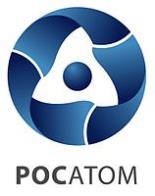 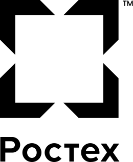 2023
О кафедре
ВО «Автопромимпорт» более 50 лет осуществляет реализацию (поддержку)  международных проектов, направленных на освоение новейших технологий.
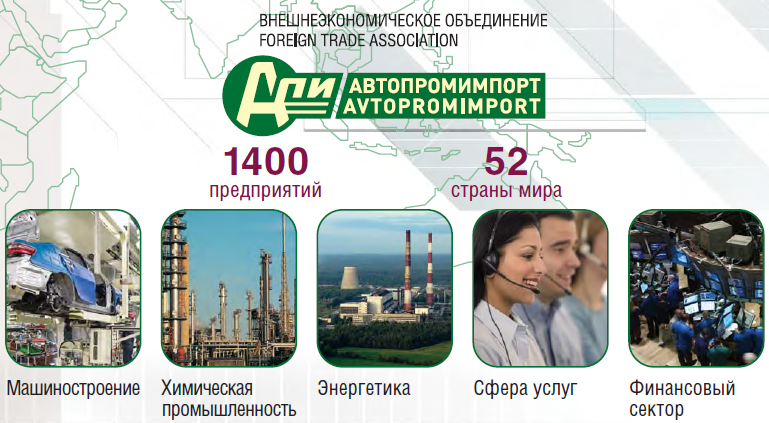 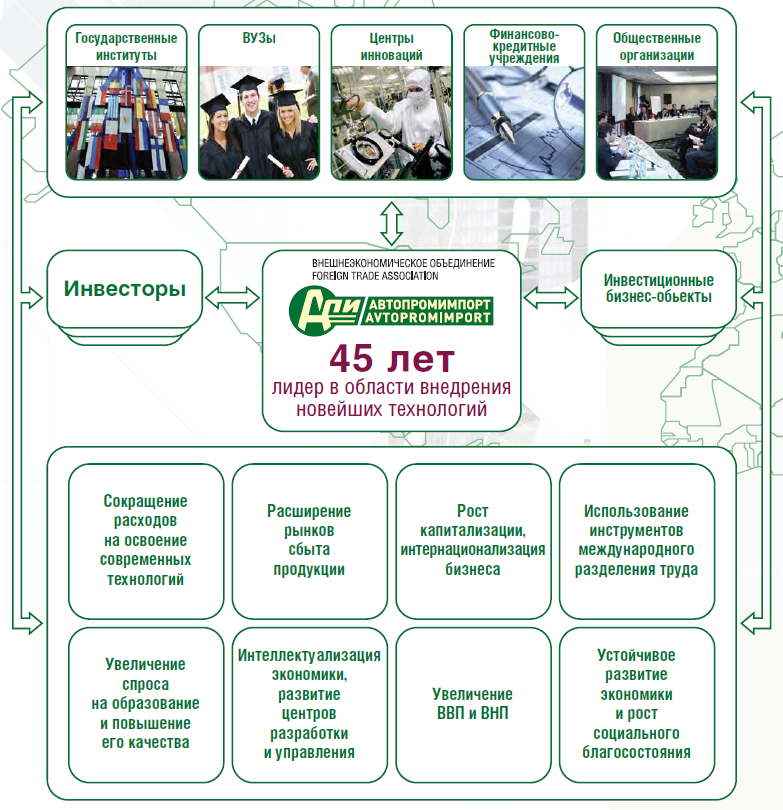 50
За годы работы Объединение обеспечило поставку оборудования и пуск в эксплуатацию АвтоВАЗа, КАМАЗа, АТОМмаша, внедрение промышленных технологий Thyssenkrupp, Mannesmann, Siemens, Volkswagen, Porsche и многих других компаний.
Сотрудники кафедры
Подчуфаров Андрей Юрьевич
Заведующий кафедрой, проф., д.т.н., 
Первый зам. генерального директора
ГП ВО «Автопромимпорт»
APodchufarov@hse.ru
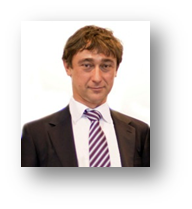 Самойлов  Виктор Иванович 
Профессор, д.соц.н., к.т.н., Ген. директор ГП ВО «Автопромимпорт»,
генерал-лейтенант в отставке  Vsamoilov@hse.ru
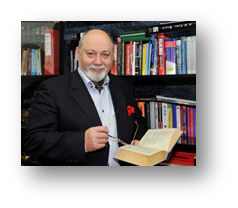 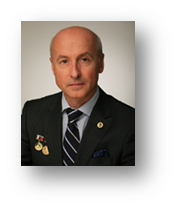 Шилов  Максим Анатольевич 
Доцент, к.э.н., к.т.н.,
Ген. директор ГК Материк,
АФК «Система»  MShilov@hse.ru
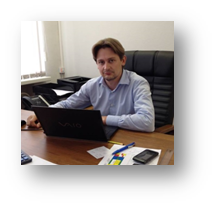 Рыбас Александр Леонидович
Профессор, д.э.н., к.т.н.,
Торговый представитель РФ в Республике Индия
arybas@hse.ru
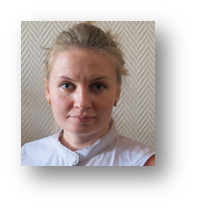 Брундасова  Светлана Юрьевна 
руководитель управления сводного бюджетирования ХК РТSBrundasova@hse.ru
Сеньков  Роман Викторович
к.ф-м.н., руководитель департамента 
АО «СКБ»  rsenkov@avtopromimport.ru
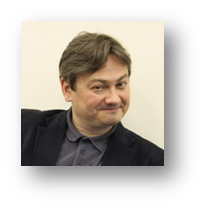 Сотрудники кафедры
Галкина Анастасия Николаевна
angalkina@hse.ru
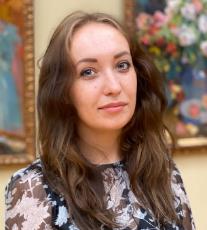 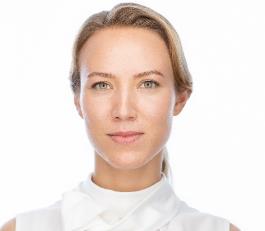 Ванина Светлана Сергеевна
ssvanina@hse.ru
Любакова Нина Михайловна
nlyubakova@hse.ru
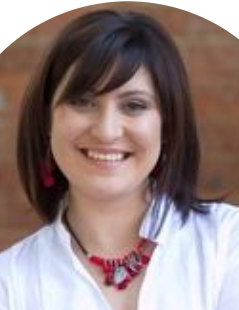 Аустер Иван Александровичiaauster@hse.ru
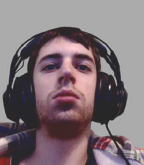 Архапчева Елизавета Ивановна
eiarkhapcheva@edu.hse.ru
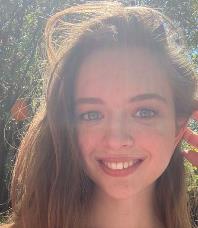 Проектная деятельность
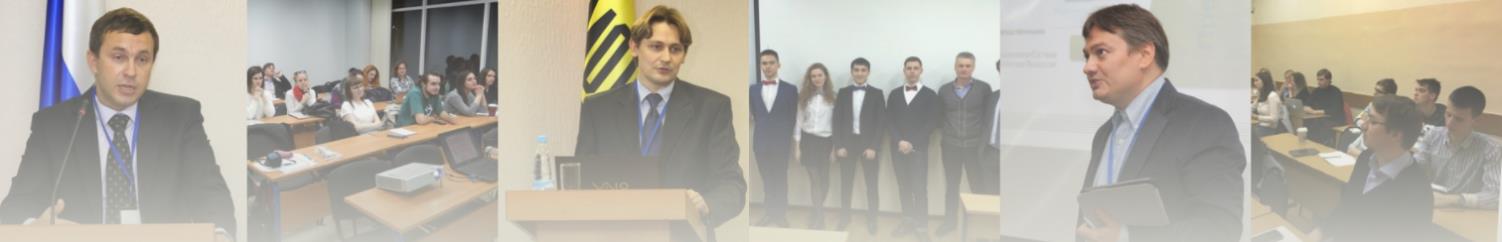 На основе преподаваемых дисциплин кафедра ведет проектные, практические и научно-исследовательские работы в области организации и развития международного бизнеса с привлечением студентов к деятельности ведущих мировых компаний
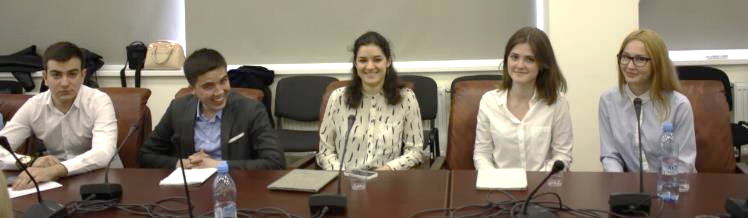 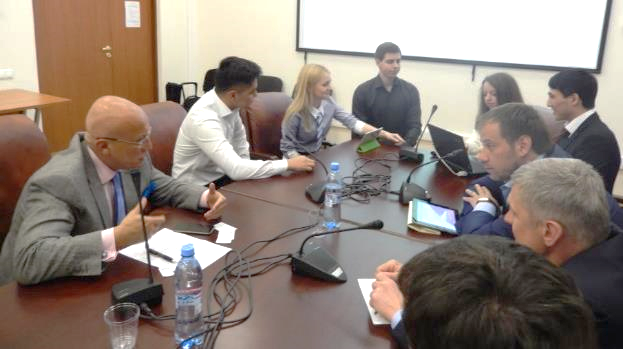 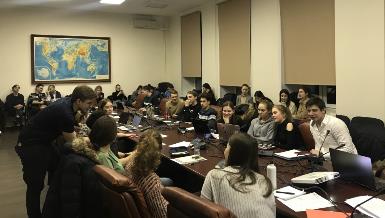 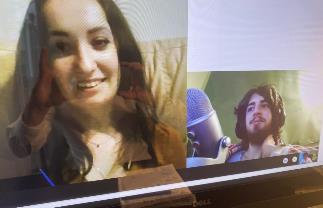 Партнеры по проектным работам
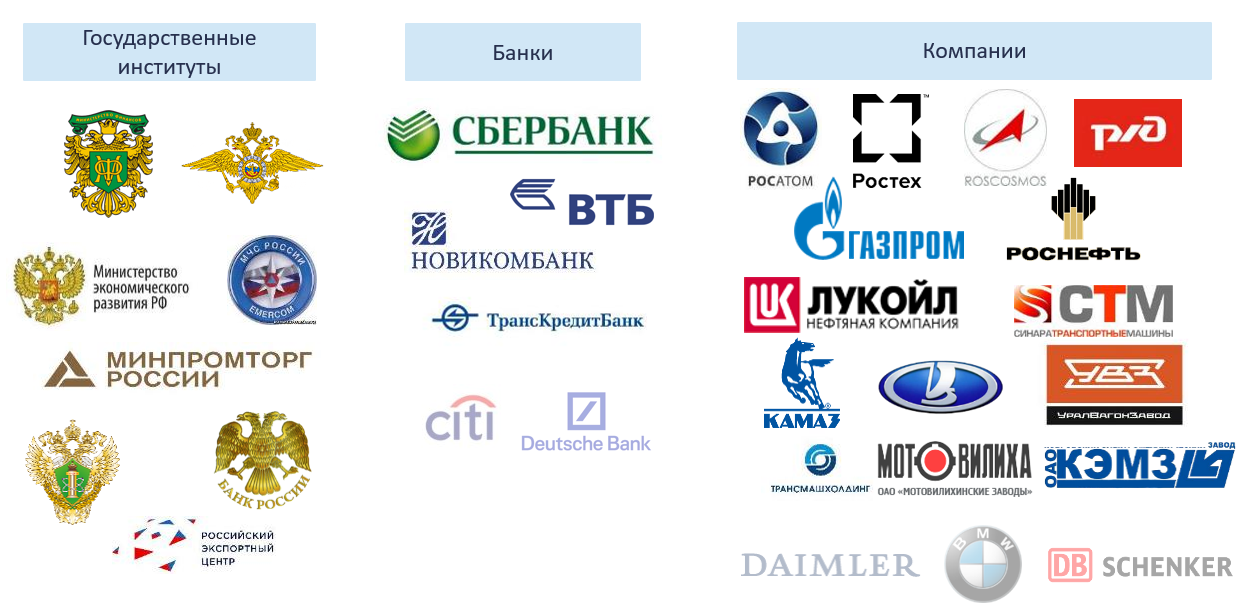 Цель проектной работы
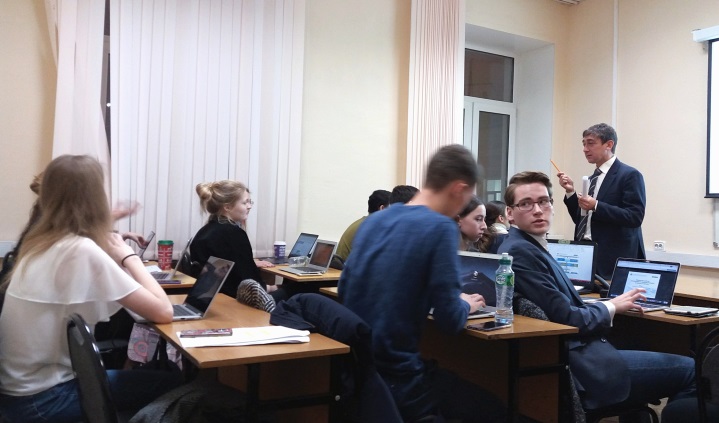 Прикладная цель проекта – разработать проекты стратегии развития продуктовых направлений для предприятий ГК Ростех и ГК Росатом.

Коммуникативная цель – формирование навыков междисциплинарного взаимодействия и развитие потенциала личностных коммуникаций в рамках выполнения прикладного проекта в составе студенческих команд под руководством ведущих ученых и специалистов-практиков.
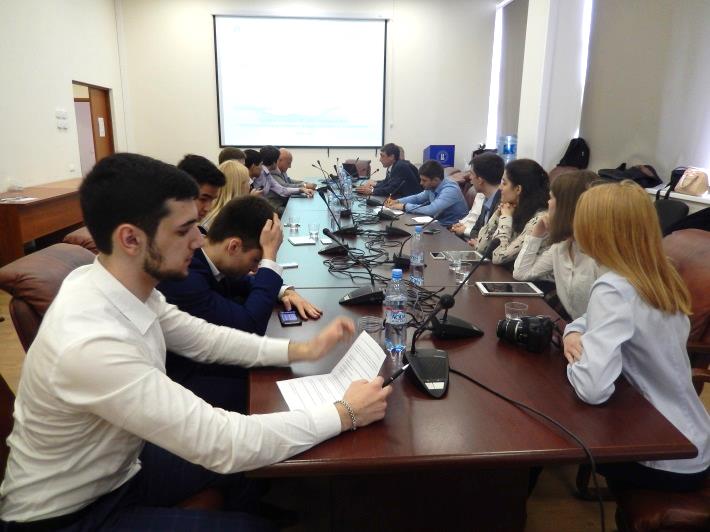 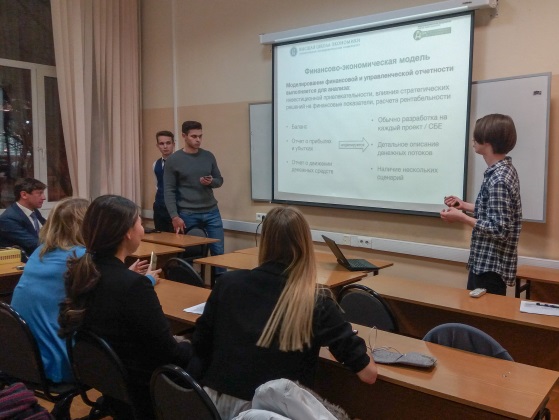 Разработка и развертывание стратегии МК
Разработка и развертывание стратегии международной компании
Анализ	существующих и          возможных направлений развития
Существующие показатели
Миссия
Видение
Цели
Целевые 
показатели
Корпоративные бизнес стратегии: 
Ключевые компетенции и факторы конкурентоспособности
Стратегические альтернативы
Стратегии интернационализации и стратегические альянсы
Современные методы анализа и прогнозирования 
Финансово-экономическая модель
МКК-модель
Вклад функциональных блоков в стратегию развития компании:
финансы, маркетинг, производство, HR, R&D
Прикладная специализация
Стратегия 2
Стратегия 1
План проектной работы
Работа в группах по специализациям – изучение теоретических положений по темам. 
Применение приобретенных знаний к тестовому проекту.  
Изложение освоенного материала и полученных результатов на итоговом занятии, коллективное обсуждение.
1 этап
2 этап
Применение в рамках сводных групп полученных знаний к решению актуальных задач предприятий реального сектора. 
Изложение освоенного материала и полученных результатов на итоговом занятии, коллективное обсуждение.
3 этап
Применение приобретенных знаний и навыков для решения актуальных задач предприятий реального сектора
Задание на 1 этап
Выделить перечень основных терминов и определений, характеризующих разработку и развертыванию стратегии международной компании (области по подгруппам). 
Разобраться с базовыми определениями, классификациями, инструментами разработки и развертывания стратегии  (что они означают, чем характеризуются, как оцениваются, какую играют роль).
Подготовить презентацию полученных результатов для представления другим участникам проектной работы.
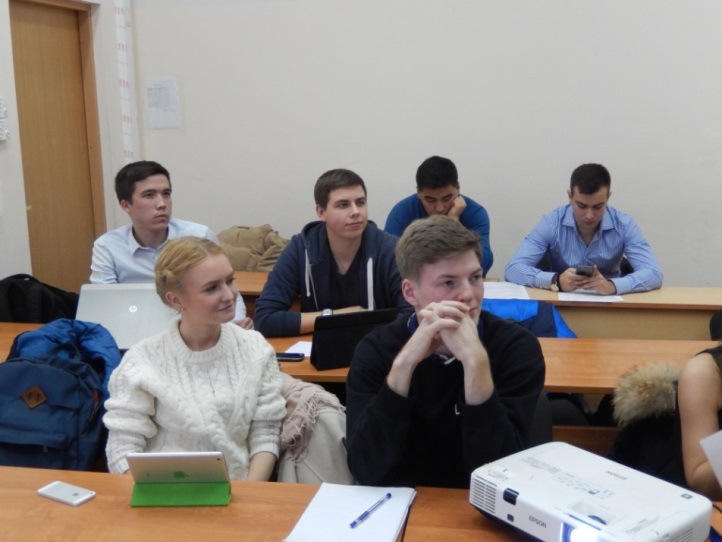 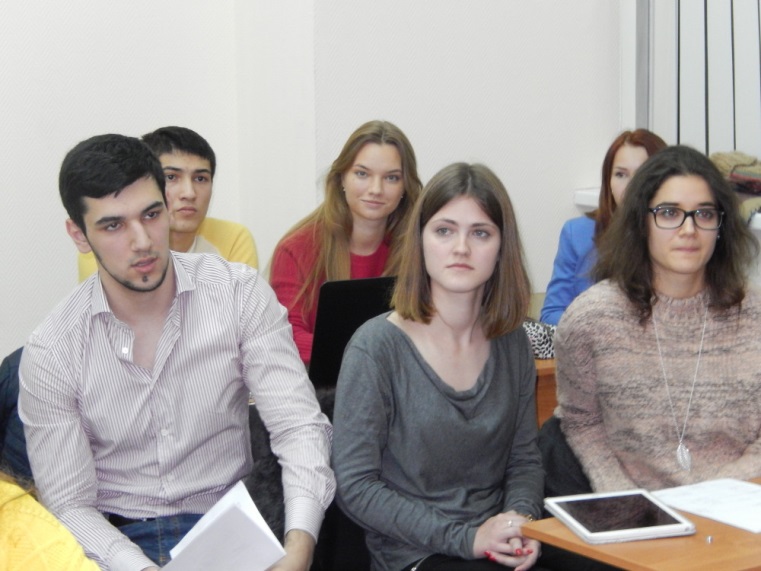 Задание на 2 этап
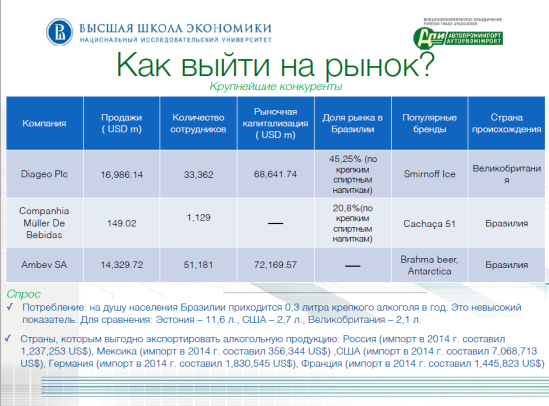 На основе структурированной на 1 этапе теории, решить практический бизнес-кейс по разработке и развертыванию стратегии международной компании.
Выделить зоны ответственности топ-менеджмента и функциональных подразделений международной компании при разработке и развертывании стратегии.
Определить последовательность передачи информации и вопросы взаимодействия топ-менеджмента и функциональных подразделений международной компании при разработке и развертывании стратегии
Подготовить презентацию полученных результатов для представления другим участникам проектной работы.
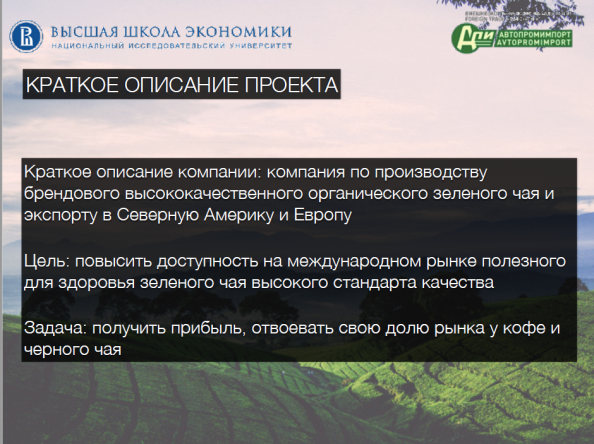 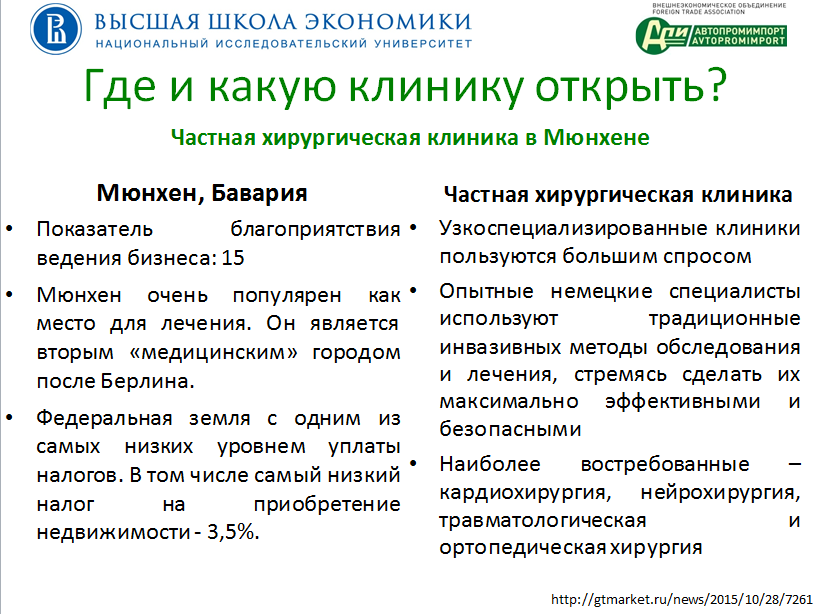 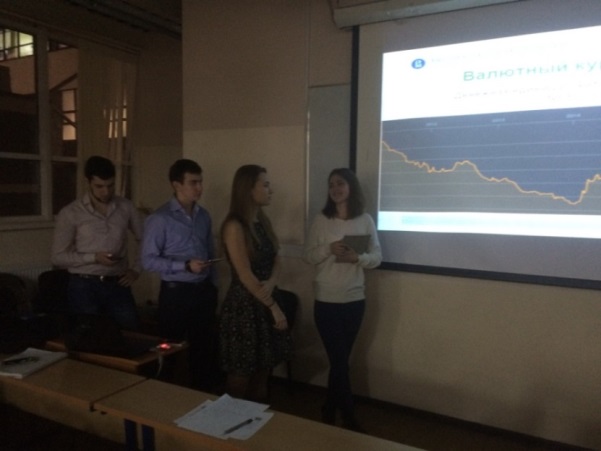 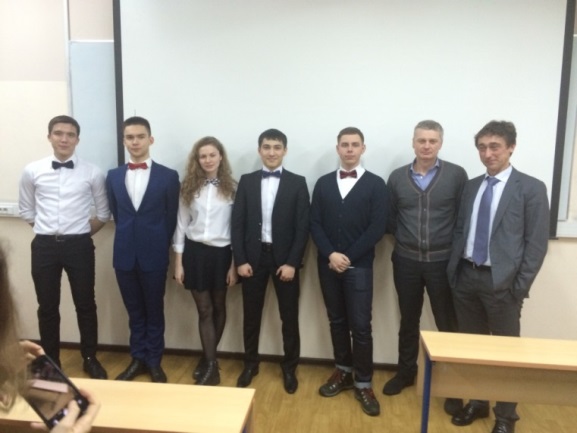 Задание на 3 этап
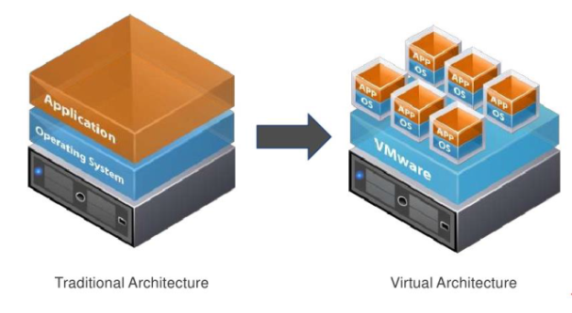 Применение приобретенных знаний и навыков для решения актуальных задач международных компаний в части разработки и развертывании стратегии.
Знакомство с деятельностью международных компаний, получение заданий, проведение анализа текущей стратегии, изучении рынка, трендов и построение будущей стратегии (финансово-экономическая модель, МКК-модель, моделирование ключевых показателей).
Подготовка презентации полученных результатов для представления другим участникам проектной работы.
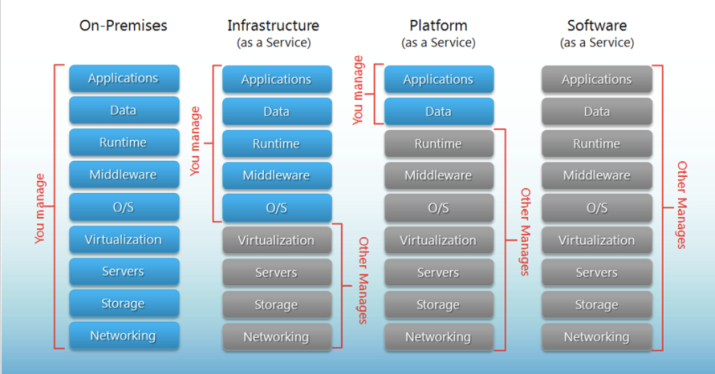 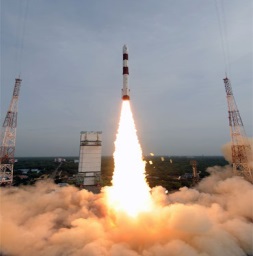 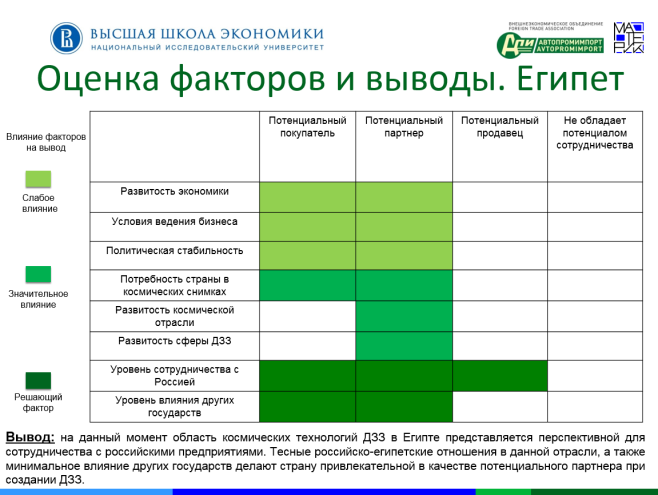 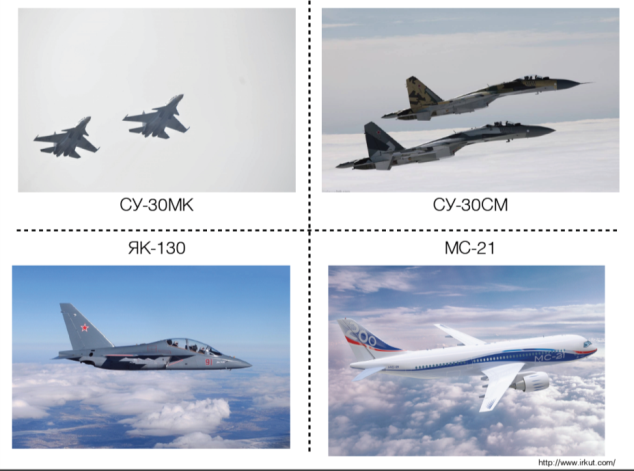 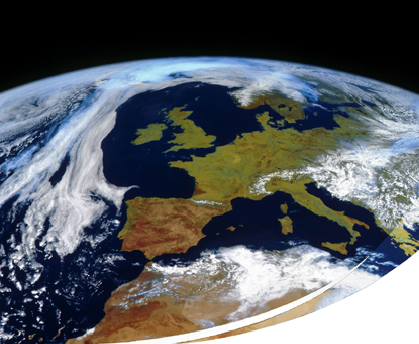 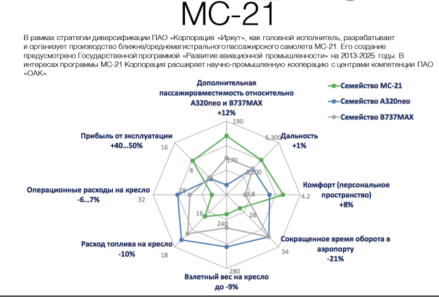 Подход к выставлению оценок
После каждого выступления другие подгруппы оценивают ее по пятибалльной системе. При этом, оценивая выступление в 5, 4, 3 балла, подгруппа отвечает на 3, 2, 1 вопрос соответственно по теме выступления. Неправильный ответ приводит к получению штрафного балла при расчете итоговой оценки подгруппы. 

Оценка выступающей подгруппы корректируется с учетом пересчета в 10-ти балльную систему и штрафных баллов за неправильно отвеченные вопросы. 

В случае различия в оценке, преподаватели вправе скорректировать общую и индивидуальную оценку на 2 балла в плюс или минус.
Защита проектной работы
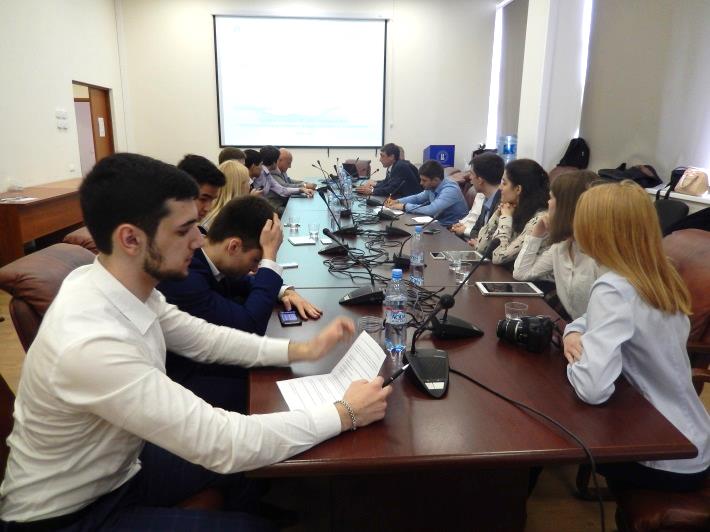 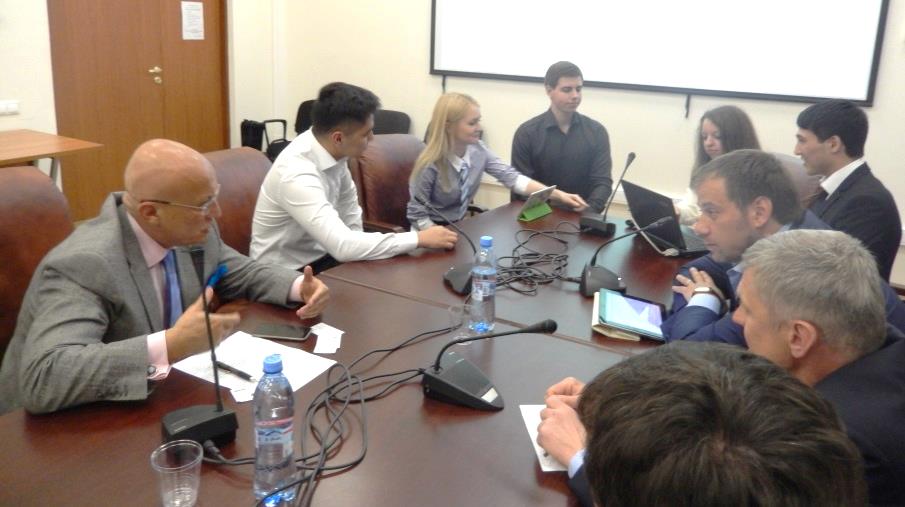 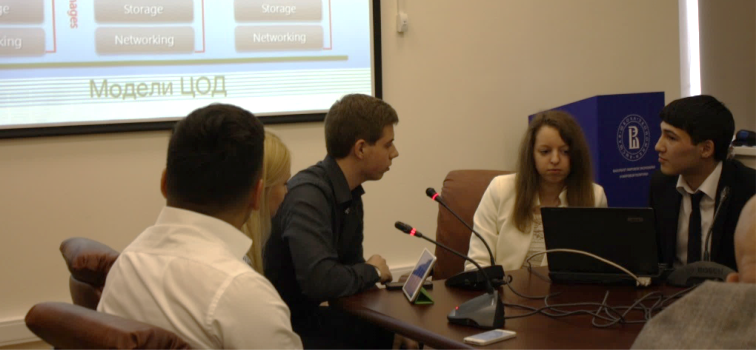 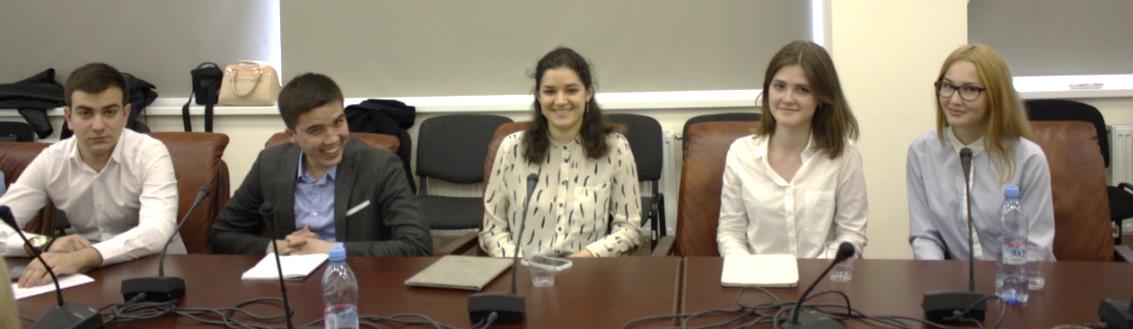 Отзывы участников проекта
«Проект полностью оправдал ожидания и даже превзошел их. Очень понравился последний блок с решением кейсов для компаний. В такой форме чувствуется значимость выполненной работы и реальная польза полученных знаний, их применимость в жизни».

«Спасибо Вам большое за проведенную проектную работу! Было интересно, продуктивно и полезно. Очень понравилось работать с Вами и кафедрой в целом».
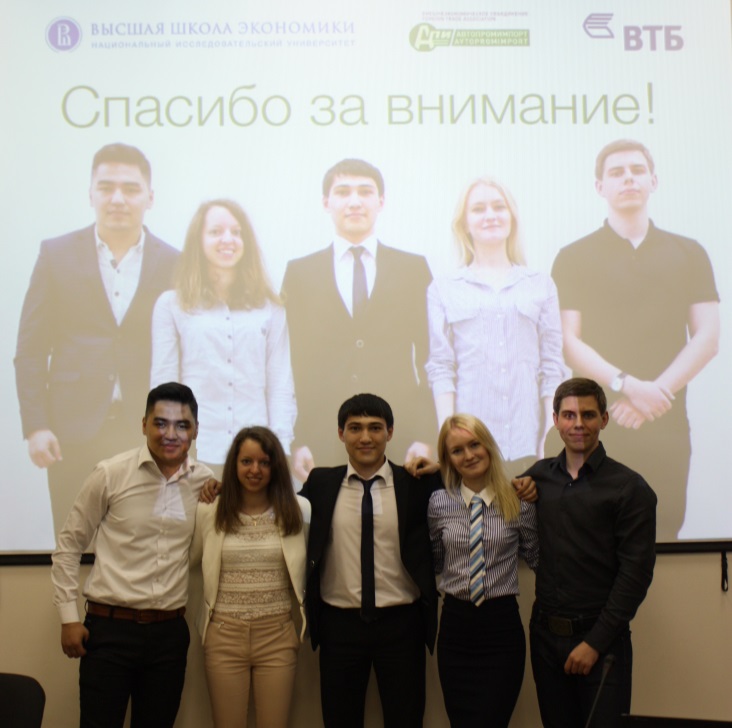 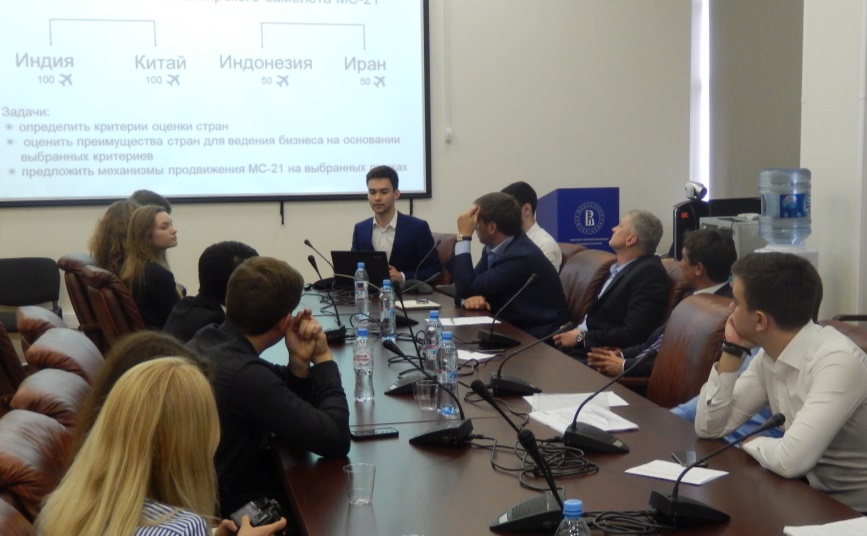 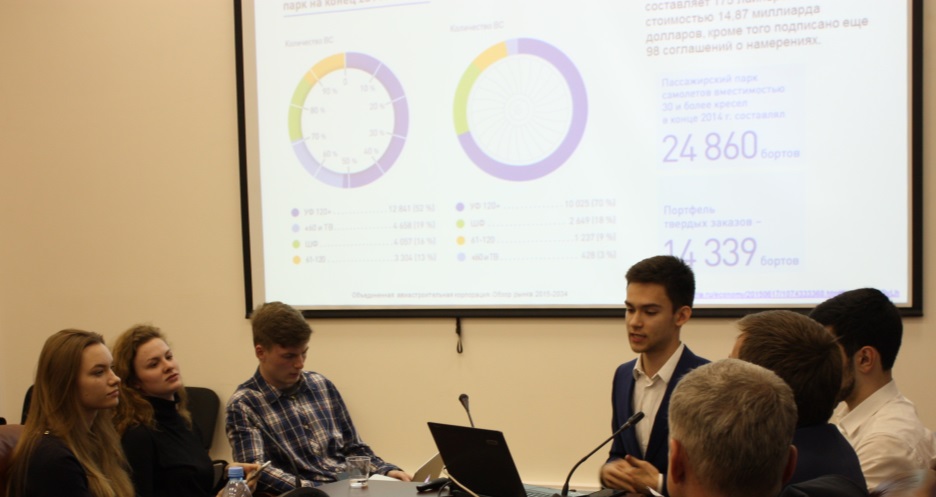 Отзывы кураторов проектной деятельности
«Разработанный кафедрой подход к постепенному погружению студентов в процесс анализа реальных бизнес-процессов позволяет формировать мобильные группы с потрясающе высокой эффективностью. Работа над конкретной задачей исследования мирового космического рынка показала не только уникальность методики постановки задачи, но и позволила выявить сильные стороны ребят: их умение мобилизоваться, функционально распределять работу, совместно анализировать собранную и обработанную информацию, формировать выводы и быть готовыми к принятию быстрых и выверенных решений. Важно, что студенты активно поработали на первых этапах.
Считаю группу готовой к выполнению более сложных заданий как в рамках учебного процесса, так и в интересах реального бизнеса».

М. Шилов
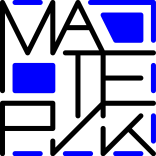 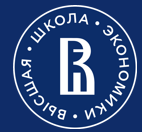 БК ВО АПИ «Международная конкурентоспособность»
Будем рады сотрудничеству!
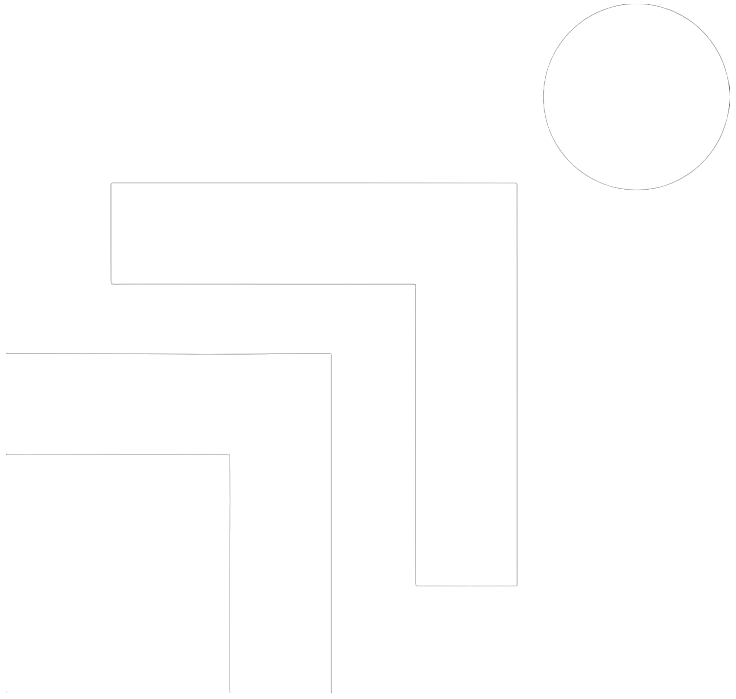 Москва, ул. М.Ордынка, д. 17/1
Телефон: + 7(495) 771-32-52
E-mail: avtopromimport@hse.ru, 
https://we.hse.ru/avtopromimport/